Year 6 PSHE Pentecost 1 Knowledge Organiser  Growing and Changing - Conception Golden  Thread: Freedom
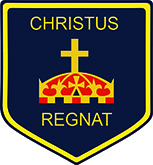 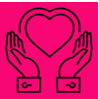 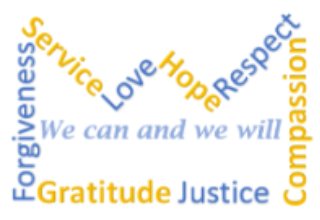 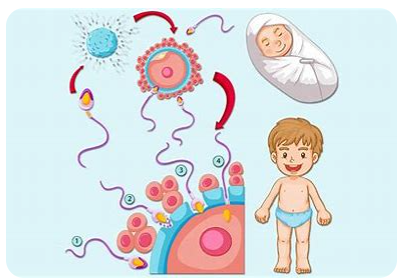 Year 6 PSHE Pentecost 1 Knowledge Organiser
      Growing and Changing - Conception
Key Vocabulary
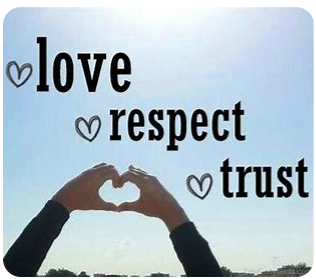 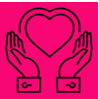 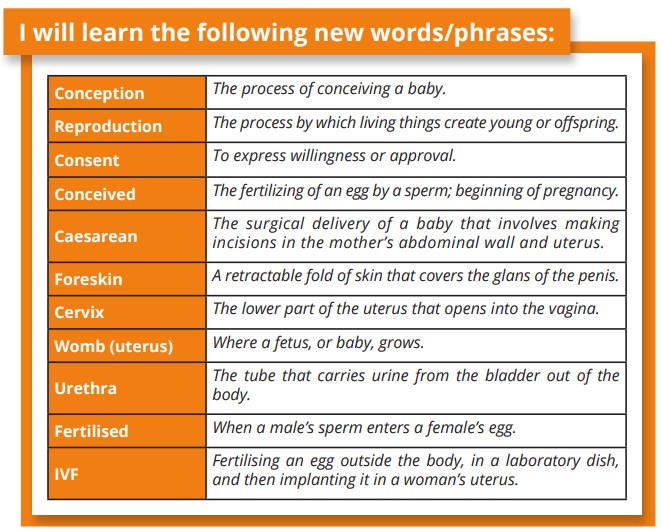 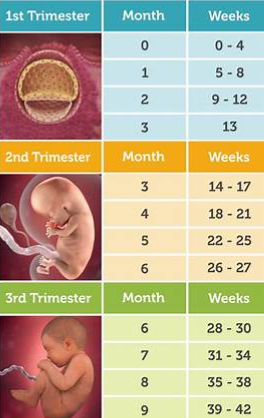 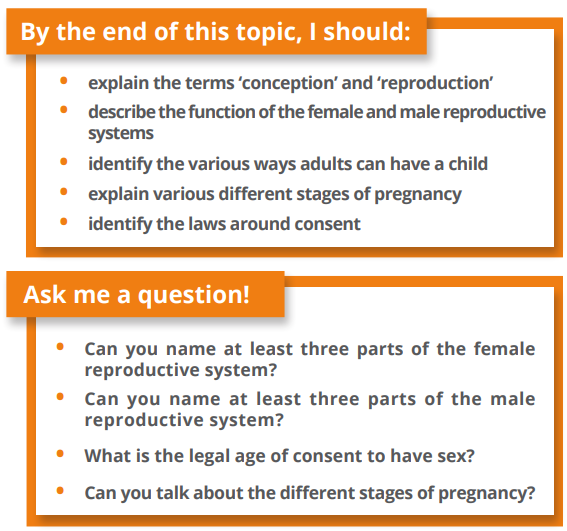 Sky objectives: 
Children take responsibility for their emotions and actions, can recognise and discuss the feelings behind these and reflect on how they want to respond in the future. 
Children recognise healthy relationships and what to do when a relationship becomes unhealthy. 
Children know that to act responsibly helps to ensure the safety of themselves, others and the wider world.
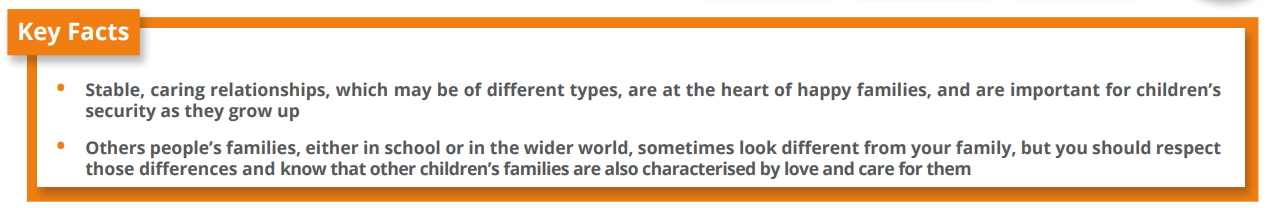 Year 6 PSHE Pentecost 1 Knowledge Organiser
Growing and Changing - Conception
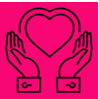 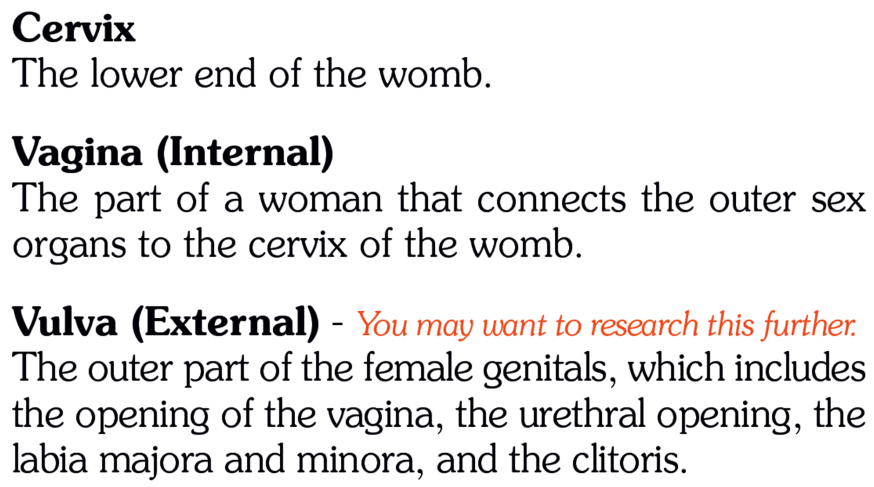 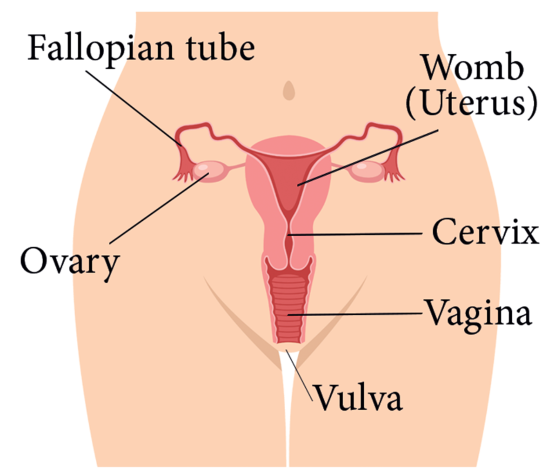 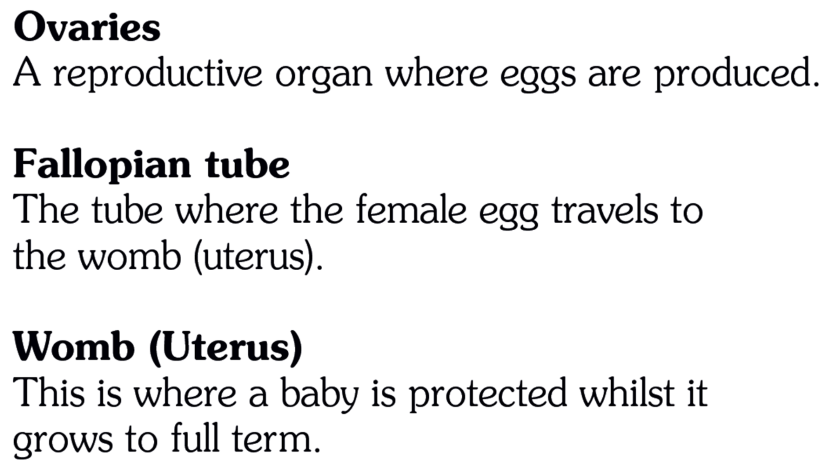 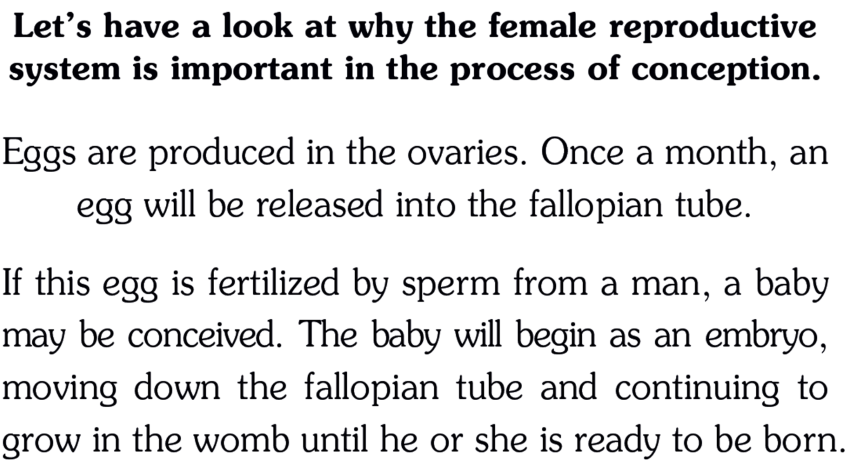 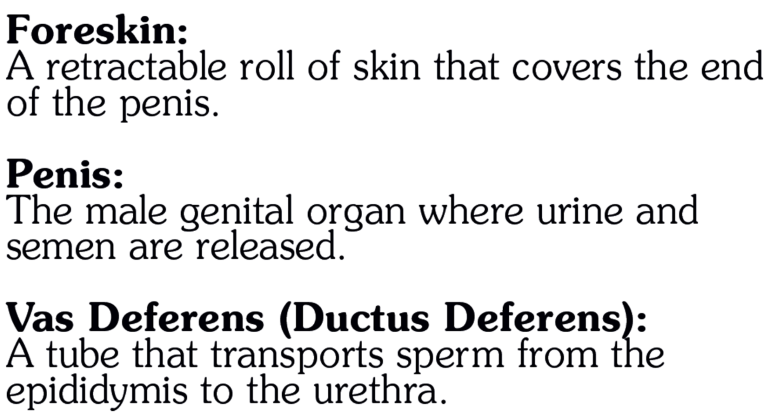 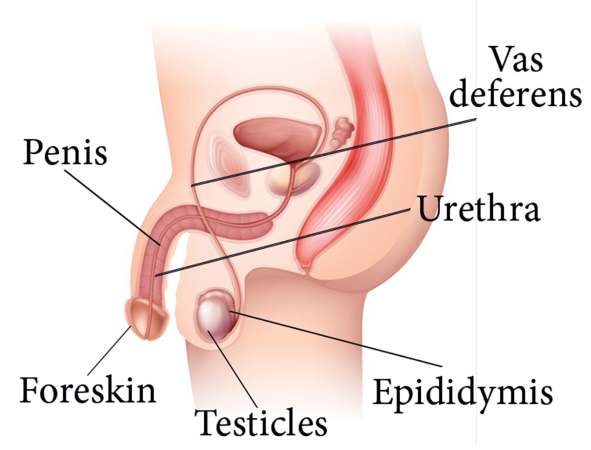 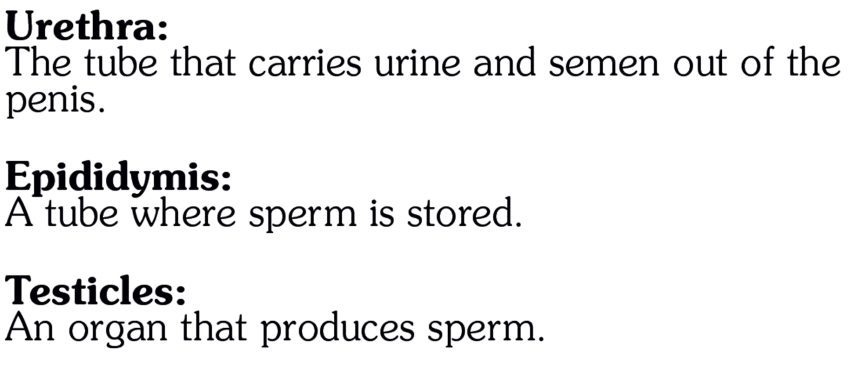 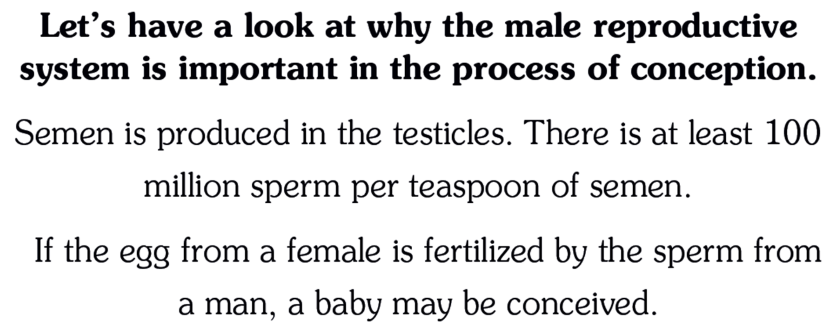 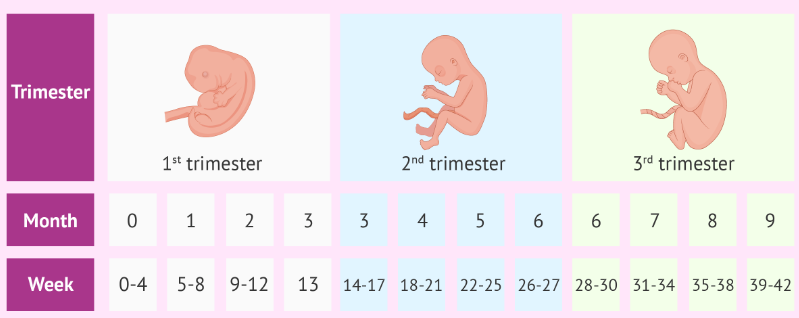 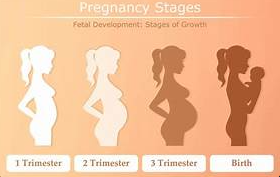